CBETA Magnet 1504 and Survey
First girder QF4
December 19, 2017
Stephen Brooks, CBETA HMAC Meeting
1
Last Week
Tue: one iteration on QF4, was OK, surveyed plus E4E survey
Wed: George unmount QF4
Thu: (Weds and today John C. out sick)
Fri: Earth’s magnetic field & amplifier test
Sat: BDH assembled
Mon: BD1 iteration with 105mil wire
Drilled pins into BDH
December 19, 2017
Stephen Brooks, CBETA HMAC Meeting
2
1504 / FG QF4 History
* New definition with retuned position
December 19, 2017
Stephen Brooks, CBETA HMAC Meeting
3
QF4 Comments
Did quite well in a single iteration
Didn’t quite get to 1 Gauss error, but close
One of our best bare magnets too
Finished off with an E4E to check coil roll angle
December 19, 2017
Stephen Brooks, CBETA HMAC Meeting
4
Harmonics QF4
December 19, 2017
Stephen Brooks, CBETA HMAC Meeting
5
1301 / FG BD1 History
* New definition with retuned position
December 19, 2017
Stephen Brooks, CBETA HMAC Meeting
6
All FG Magnets Status
* New definition with retuned position
(rb) = rebuilt, (ra) = reassembled from halves
December 19, 2017
Stephen Brooks, CBETA HMAC Meeting
7
Earth’s Field
Nominal length is 1m so harmonic values that follow are just in Tesla, Tesla/m etc.
December 19, 2017
Stephen Brooks, CBETA HMAC Meeting
8
Earth’s Field
0.584 Gauss field pointing at 25.4 degrees from vertically downward

Coil gets 0.584 Gauss.m
Our integrated gradients are ~1.35 T for BD for example (NB: short magnets!)

Corresponds to displacement of 0.584e-4/1.35 = 43 microns

Of course we don’t know what the Earth’s field is in the L0E hall but at least we can subtract it here.
December 19, 2017
Stephen Brooks, CBETA HMAC Meeting
9
BDH almost done
Thanks to George for putting this together on Saturday

Pinned on Monday
December 19, 2017
Stephen Brooks, CBETA HMAC Meeting
10
Raw Survey Data Files
Have these for all magnets now, double for the four E4E runs (QF1,4, BD1,4)

Fairly minimal: just the magnet and baseplate fiducials, the coil axis and magnet endplanes.
December 19, 2017
Stephen Brooks, CBETA HMAC Meeting
11
PM_CoilRoll
 Currently filling in this data structure
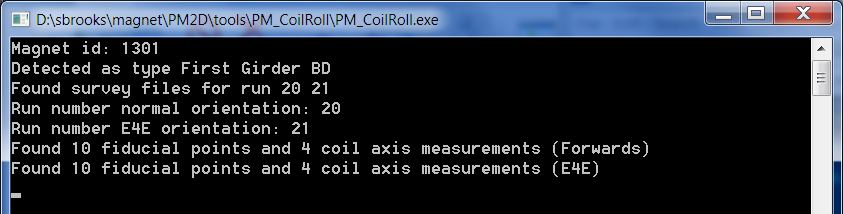 December 19, 2017
Stephen Brooks, CBETA HMAC Meeting
12
Next Week
Tue: BDH measurement
Wed: BDH tuning
Thu, Fri, Mon: Back to finishing BD1, BD2
And then we’ll be done for magnet fields
I’ll continue to develop survey software
December 19, 2017
Stephen Brooks, CBETA HMAC Meeting
13